FUNARPEN RELATÓRIO DE VIAGENS APOIO AOS OFÍCIOS | PERÍODO: 30/09/2013 a 08/10/2013
DIGITALIZAÇÃO
GUARAPUAVA – DIGITALIZAÇÃOREGISTRO CIVIL E 2º TITULOS E DOCUMENTOS
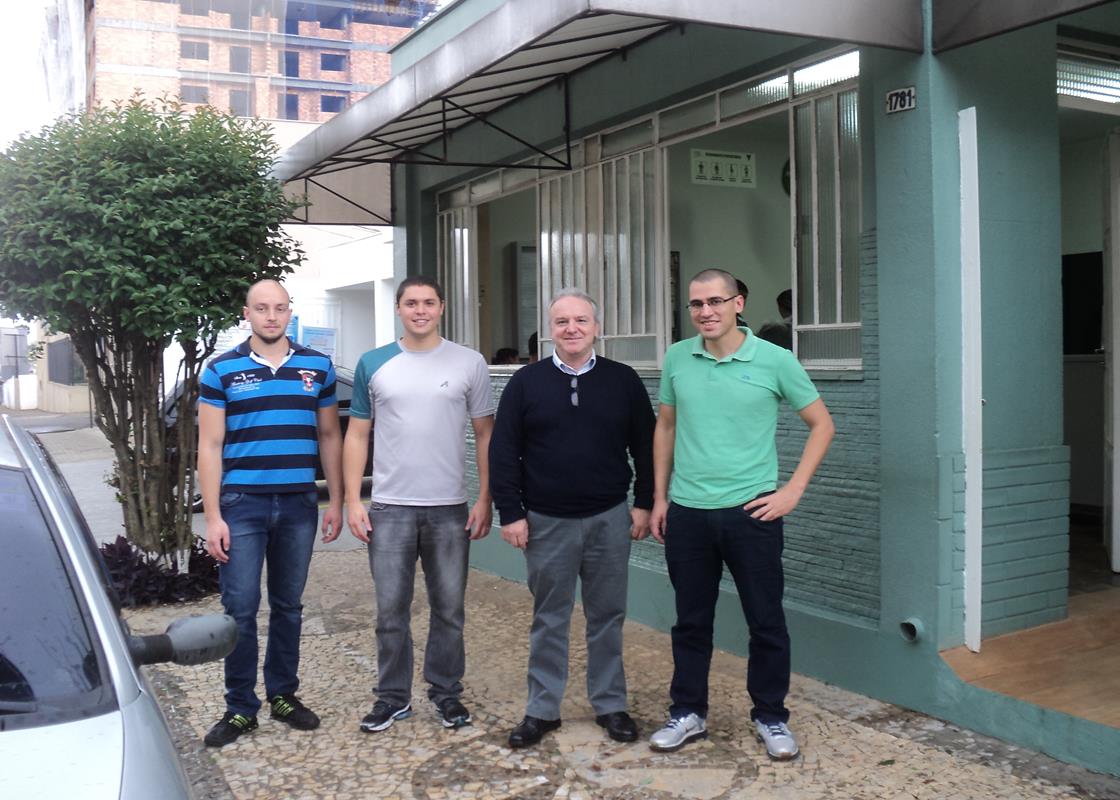 ACERVO GUARÁ 
LIVROS: 21
FOTOS: 6299
ACERVO JORDÃO
LIVROS: 21
FOTOS: 5401
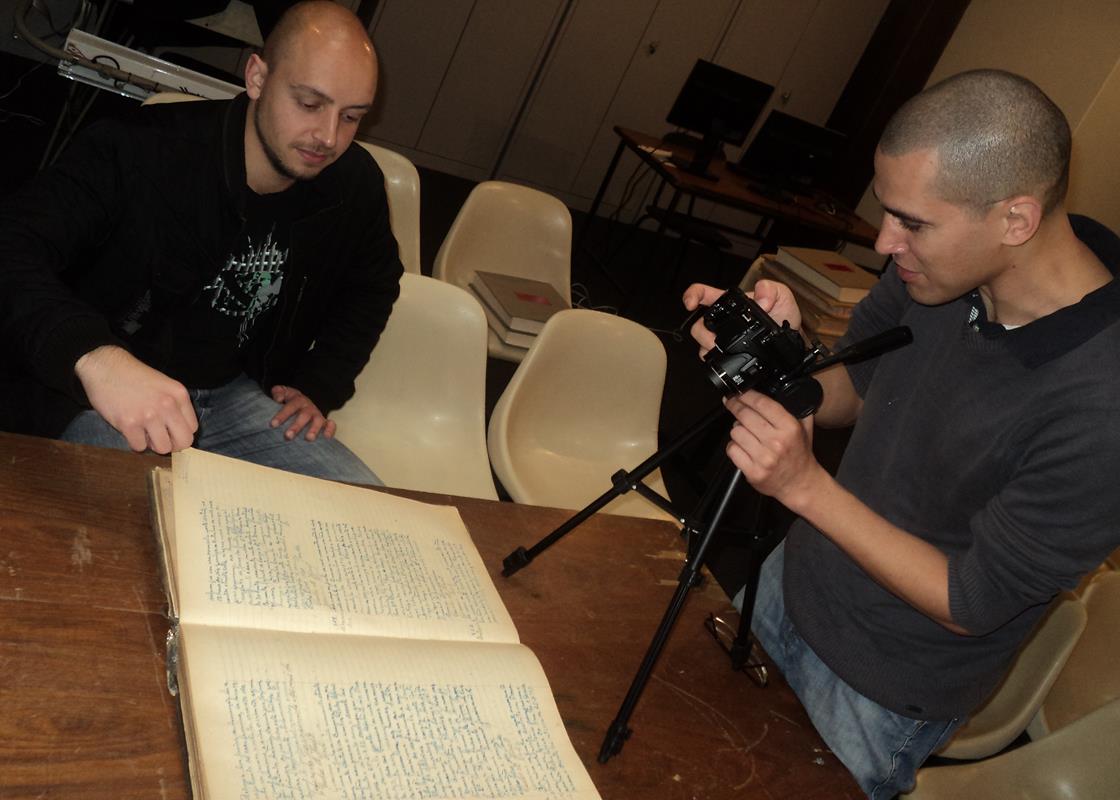 CRUZ MACHADO – DIGITALIZAÇÃOREGISTRO CIVIL E TABELIONATO DE NOTAS
ACERVO SANTANA
LIVROS: 08
FOTOS:  1429
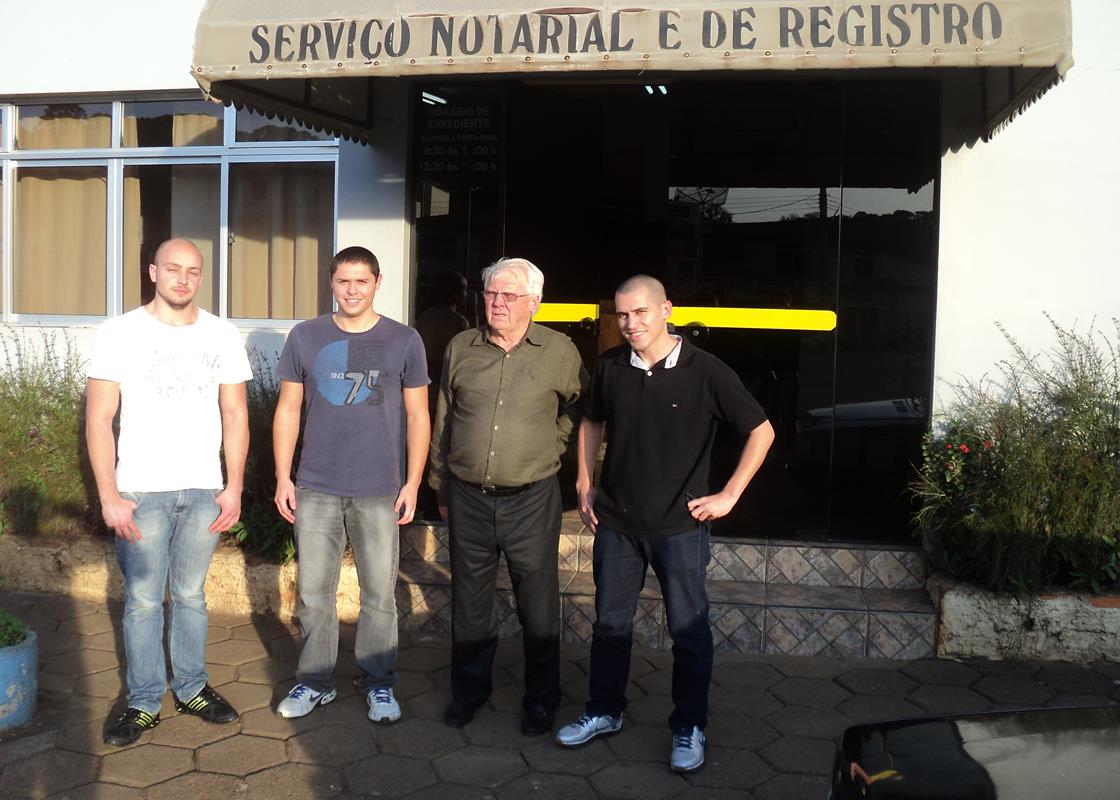 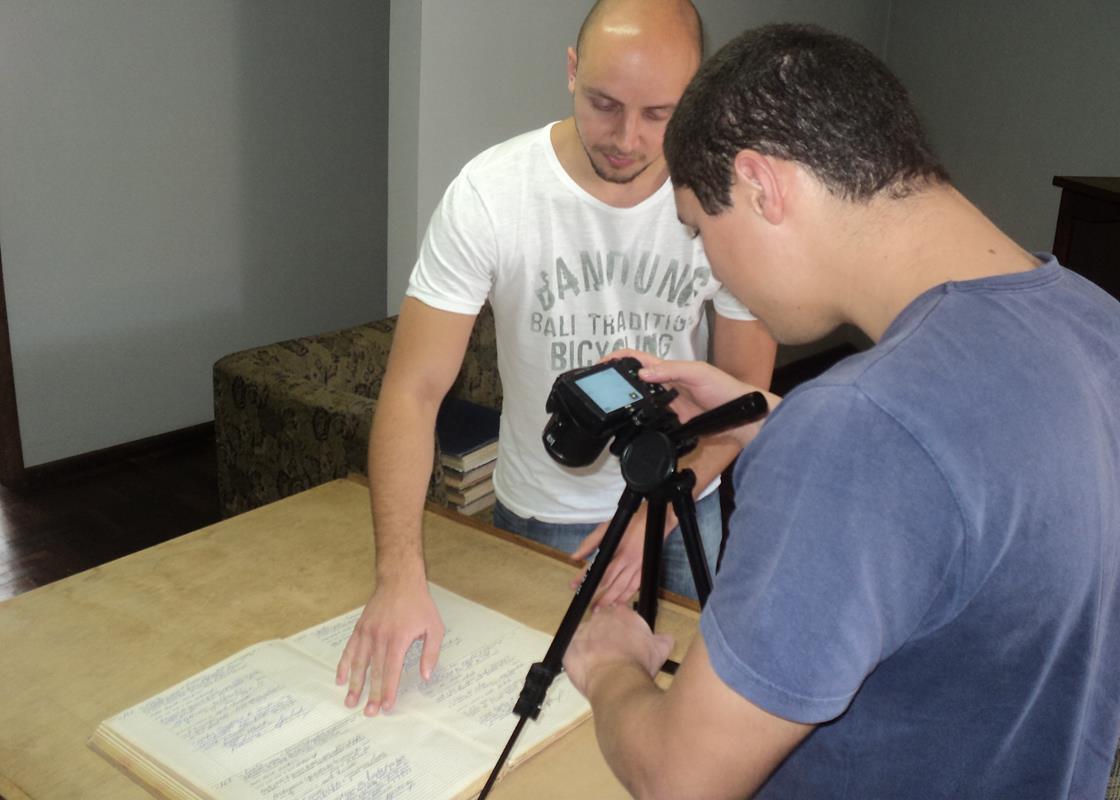 JACIABA – DIGITALIZAÇÃOREGISTRO CIVIL E TABELIONATO DE NOTAS
LIVROS: 08
FOTOS: 1453
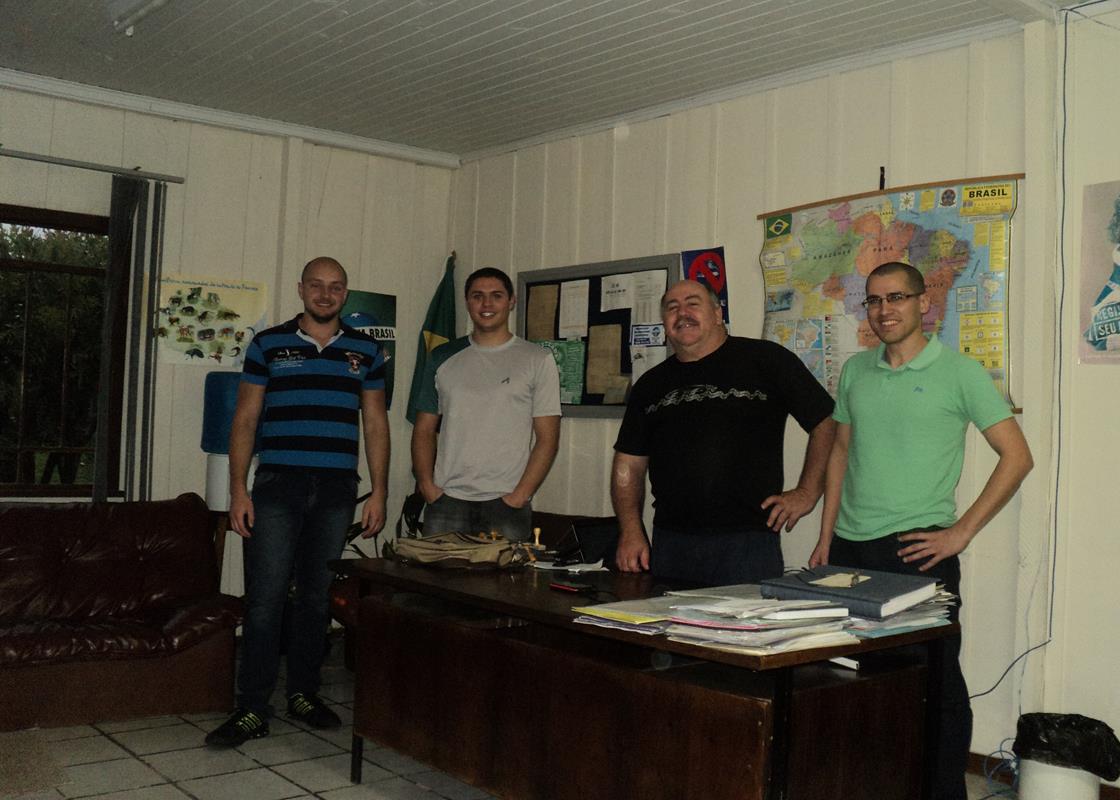 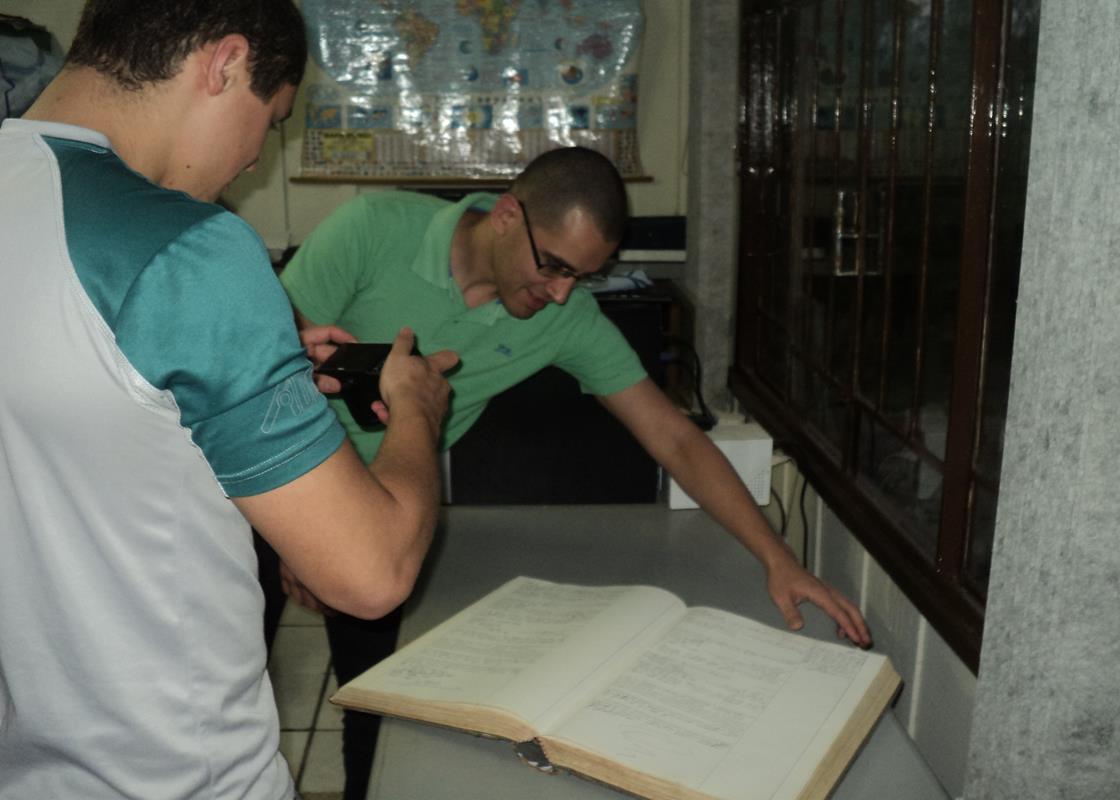 GUAMIRANGA – DIGITALIZAÇÃOREGISTRO CIVIL E TABELIONATO DE NOTAS
LIVROS: 18
FOTOS: 3103
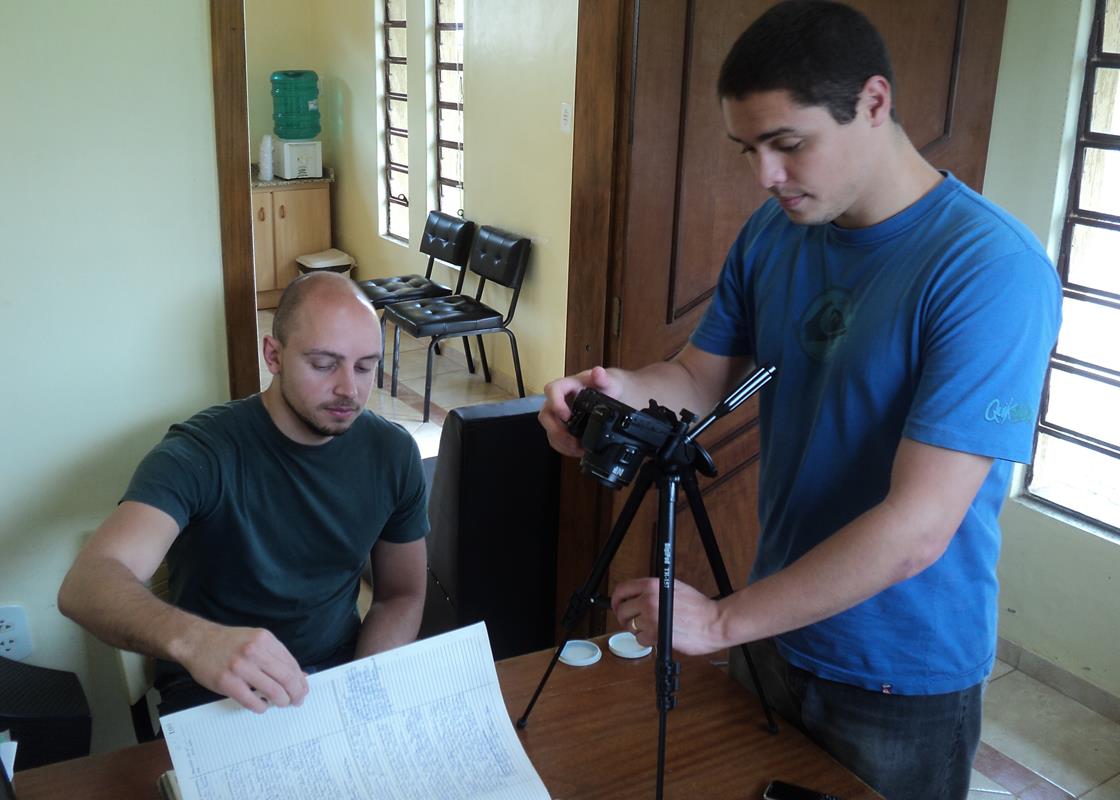 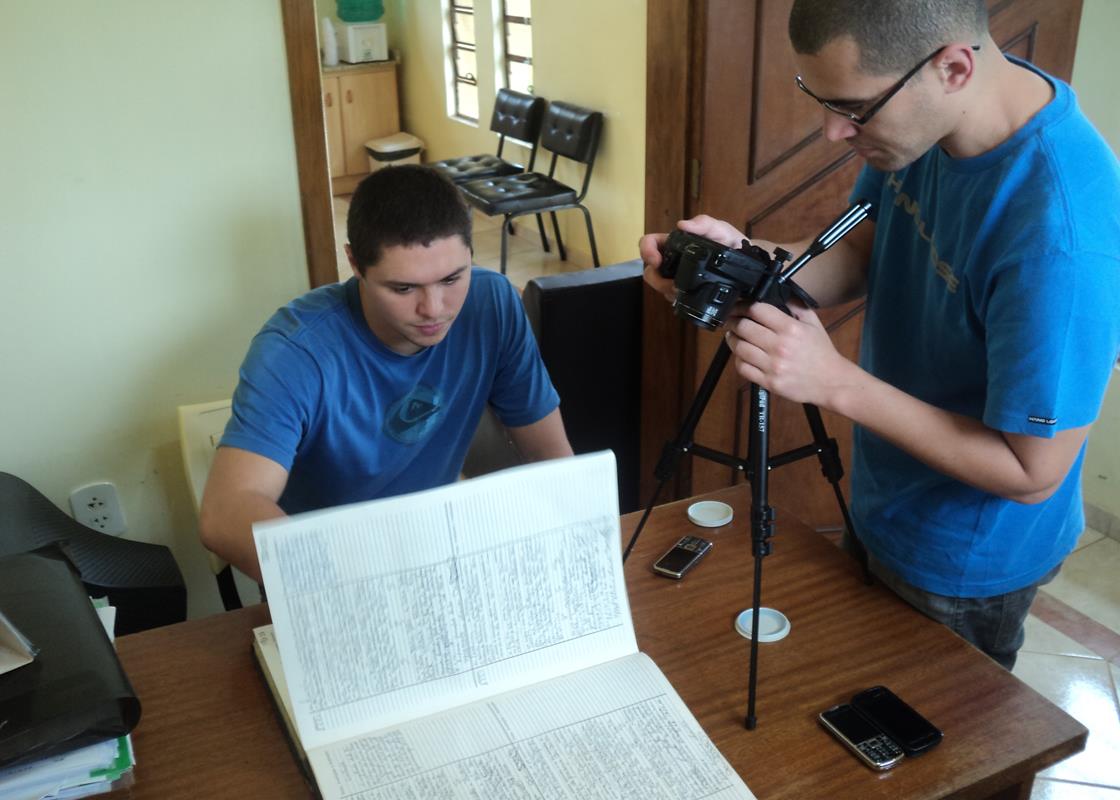 DORIZON – DIGITALIZAÇÃOREGISTRO CIVIL E TABELIONATO DE NOTAS
LIVROS: 10
FOTOS: 1067
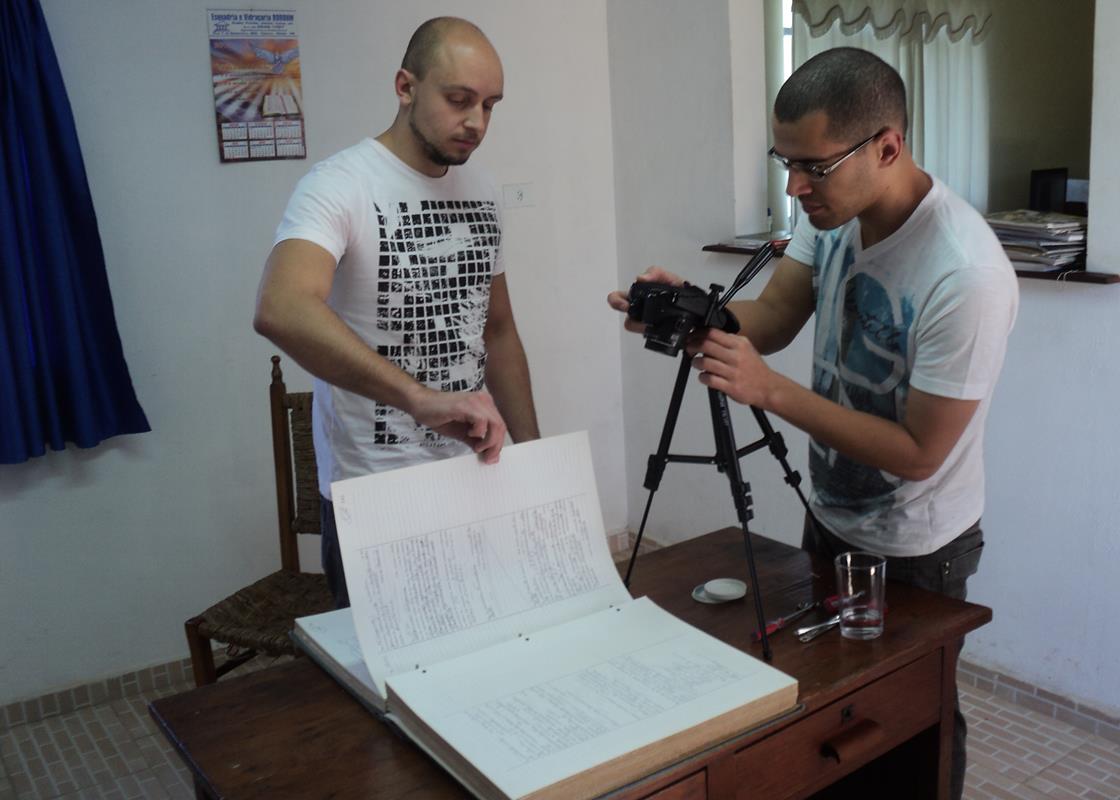 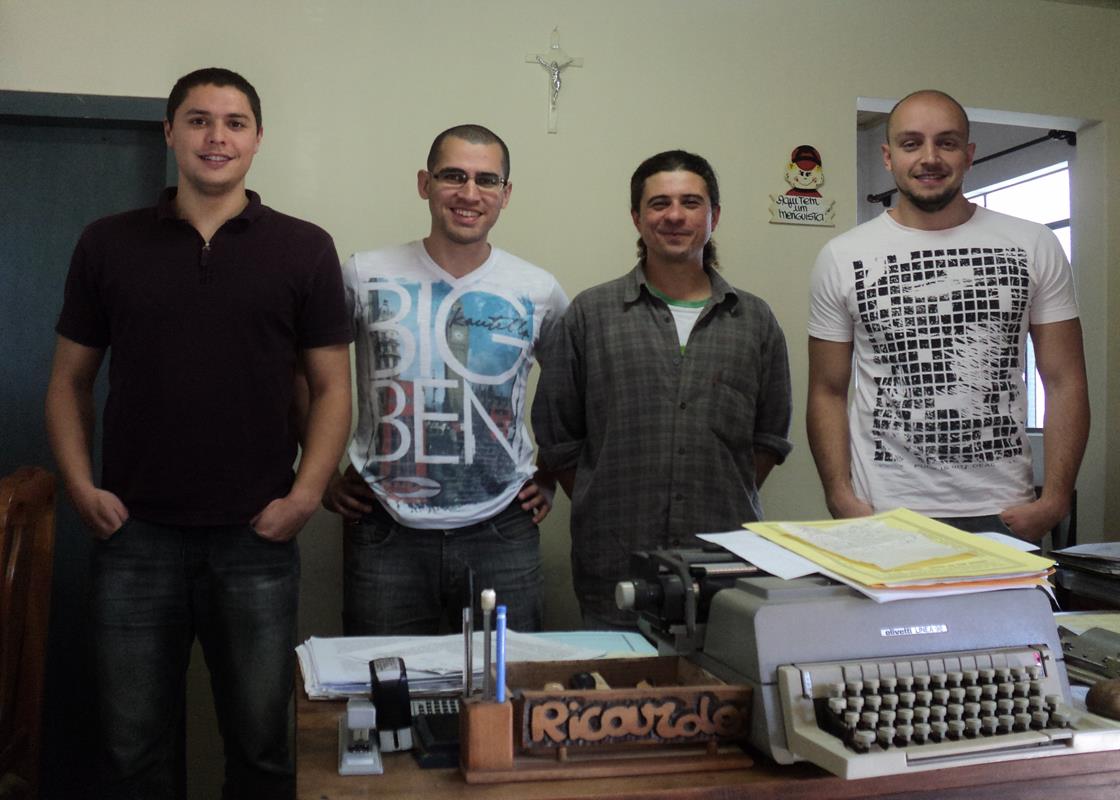 PAPAGAIOS NOVOS – DIGITALIZAÇÃOREGISTRO CIVIL E TABELIONATO DE NOTAS
LIVROS: 19
FOTOS: 2594
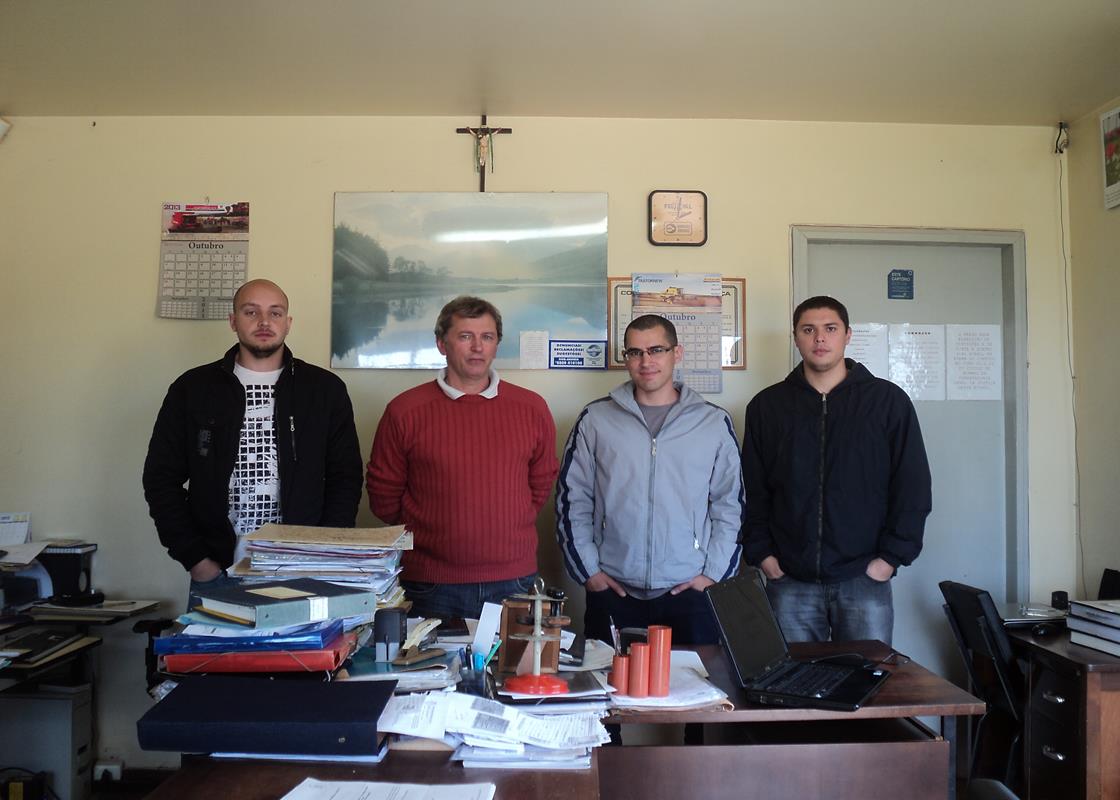 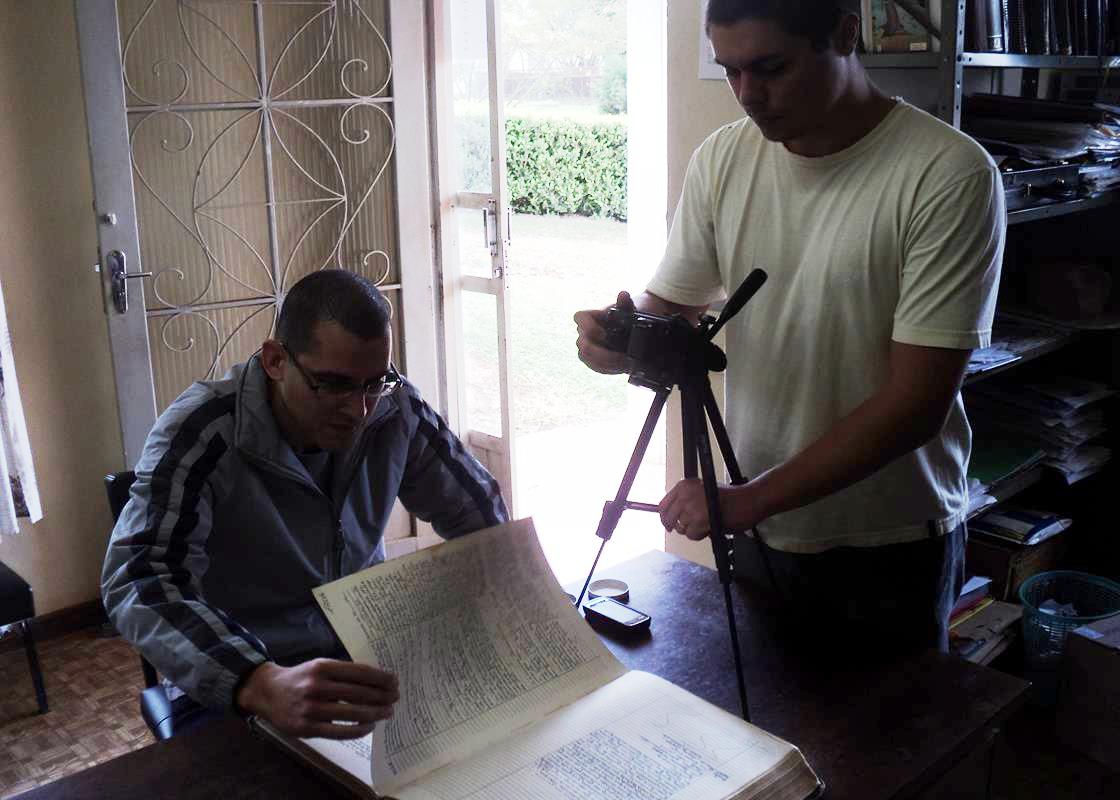 LAPA – DIGITALIZAÇÃOREGISTRO CIVIL E TITULOS E DOCUMENTOS
ACERVO AGUA AZUL
LIVROS: 12
FOTOS: 943
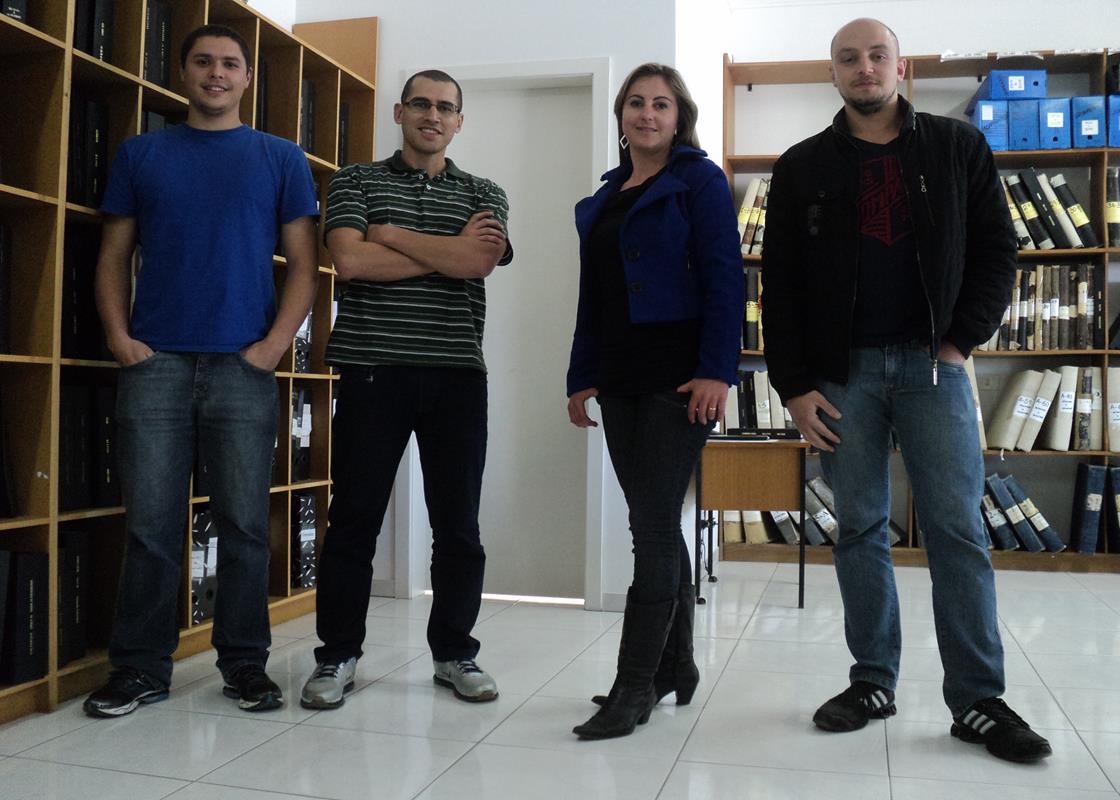 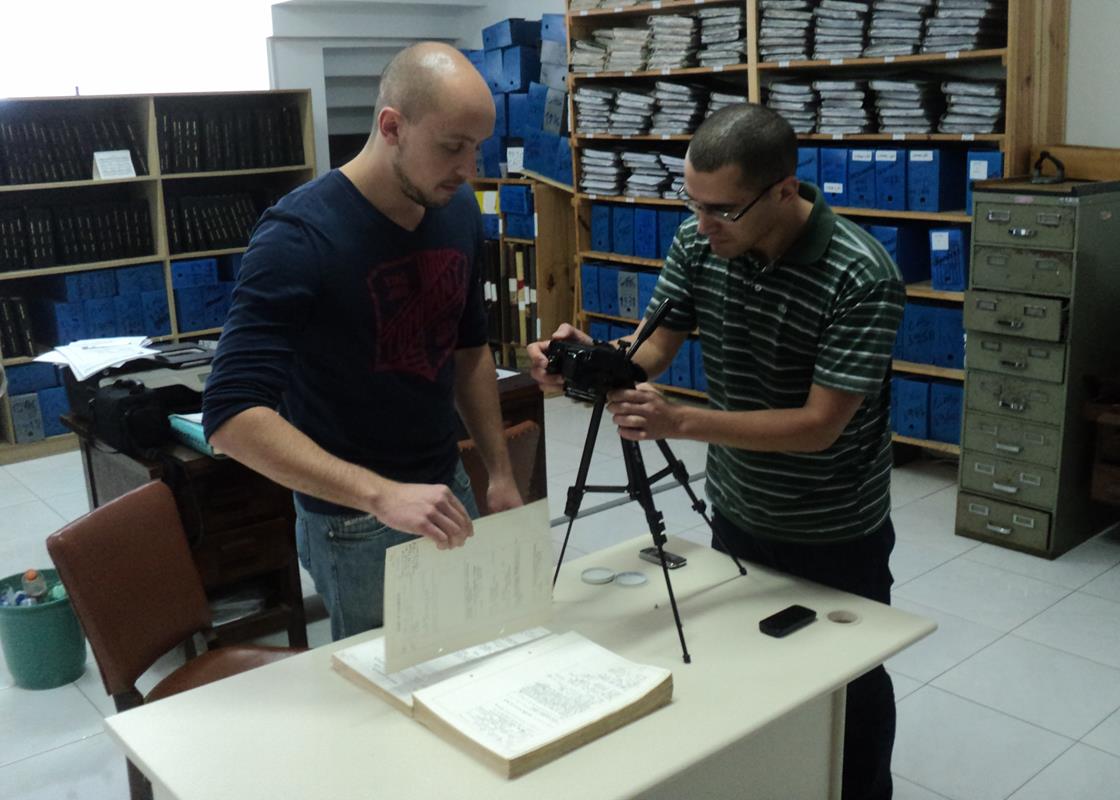 TOTAL
CARTÓRIOS VISTADOS......................................7
LIVROS.............................................................117
FOTOS........................................................22.389